Associate Degree,
Environmental Studies
Bachelor’s Degree, 
Environmental Science
Master’s Degree,
Environmental Engineering
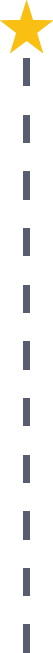 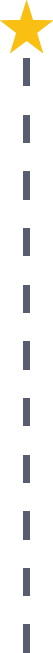 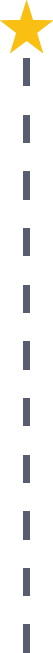 Start Pre-Agriculture
As early as grade 7
(based on readiness)
Environmental Technician
Median Salary: $51,500
Job Growth (10 yr): 12%
Annual Openings: 17
Average Tuition (2 yrs): 3,900/yr
Environmental Specialist
Median Salary: $67,770
Job Growth (10 yr): 12%
Annual Openings: 108
Average Tuition (4 yrs): $9,600/yr
Natural Sciences Manager
Median Salary: $108,540
Job Growth (10 yr): 6.4%
Annual Openings: 72
Average Tuition (2 yrs): $11,300/yr
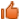 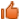 Workplace Visits
Job Shadow
Internship
Work
Supervised Experience
---
Work
Supervised Experience
Internship
---
Work
Internship
---
Work
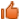 Data reflects 2014 Ohio labor statistics and public institutions of higher education for 2013-2014. For specific tuition costs, visit ohiohighered.org.
Ohio In-demand Occupations
Visit education.ohio.gov/CareerConnections for reference information. 
Course titles and sequences will vary between schools.
6/2015